Lesson 5
Volume of pyramids
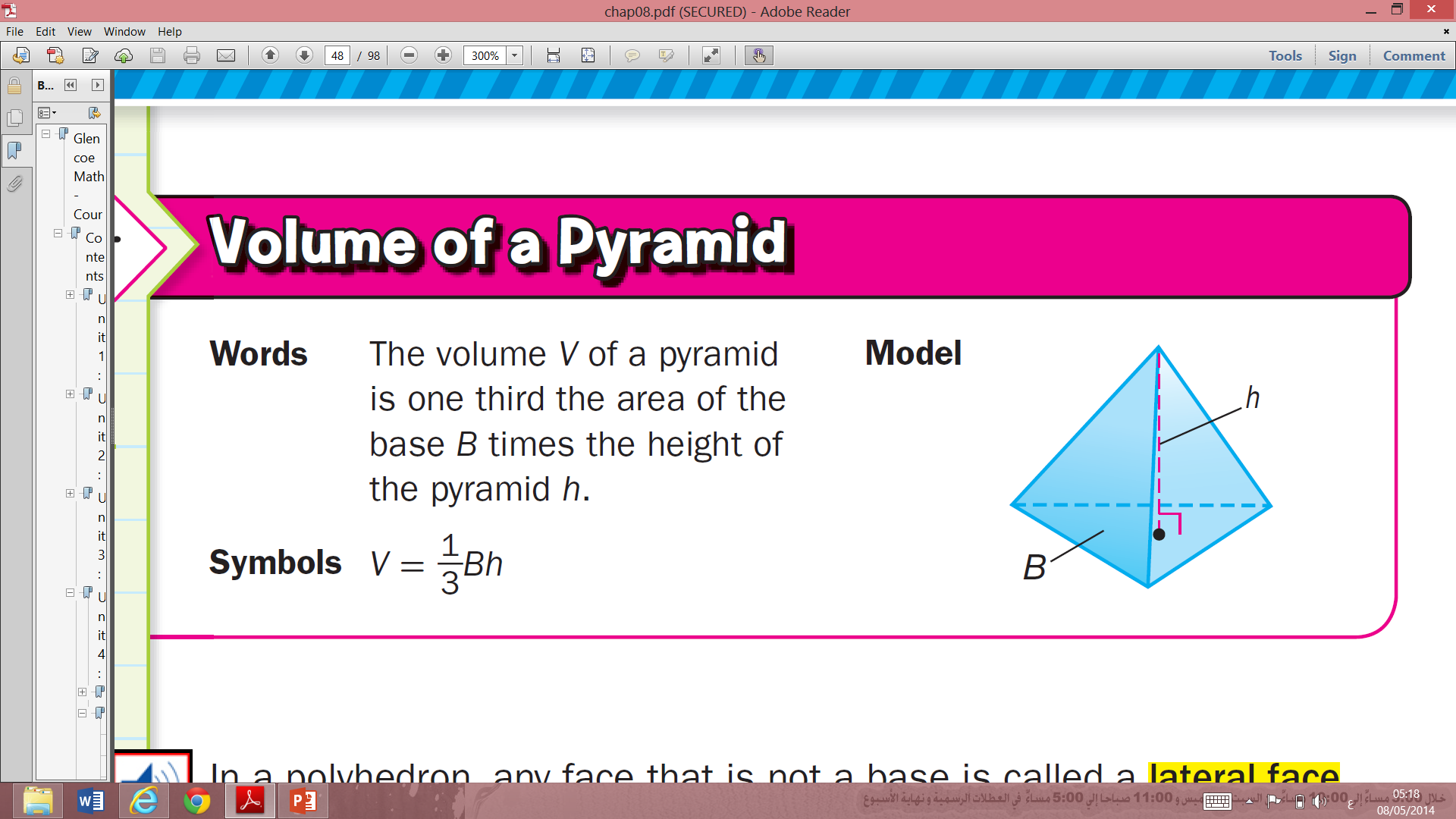 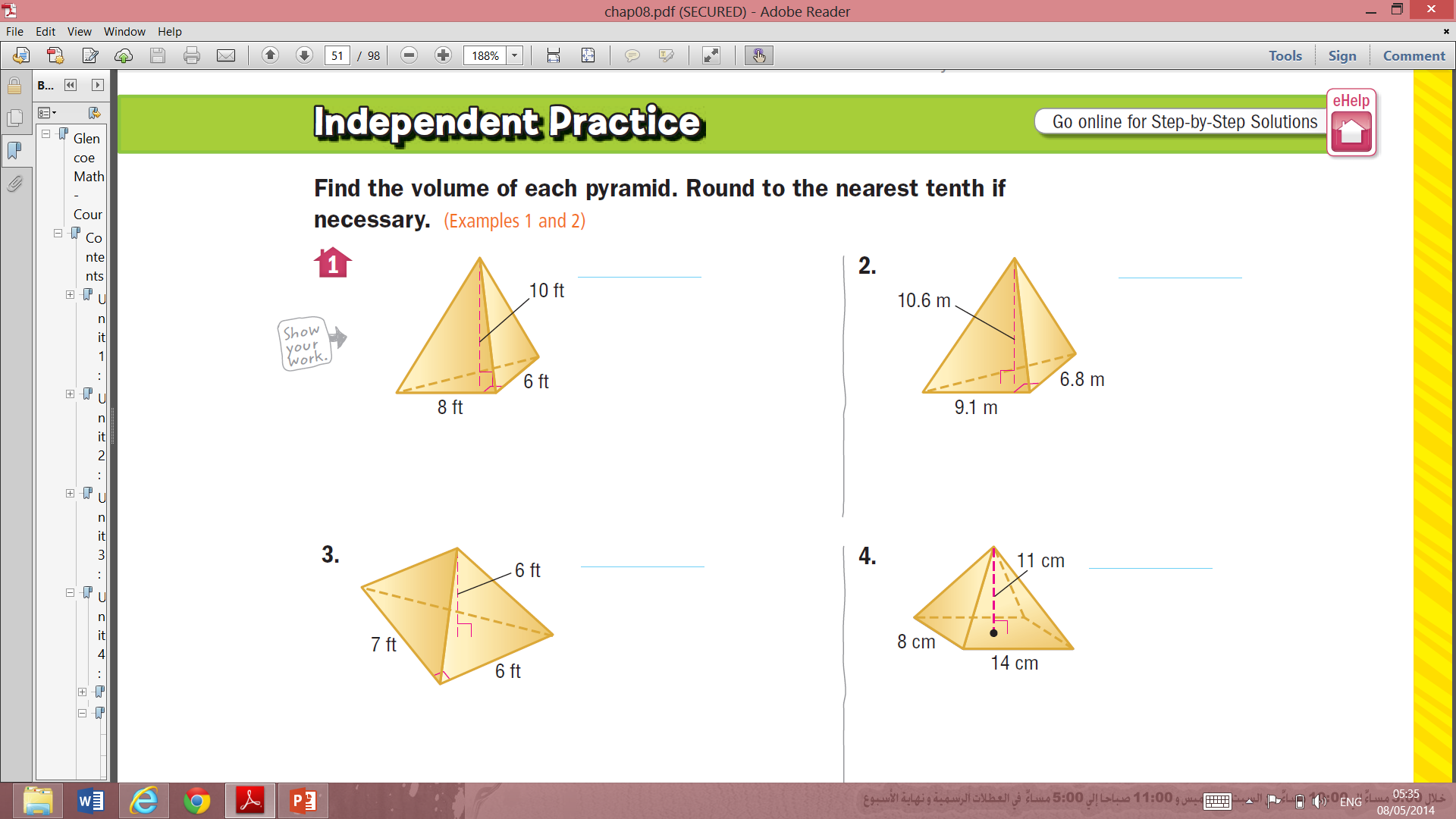 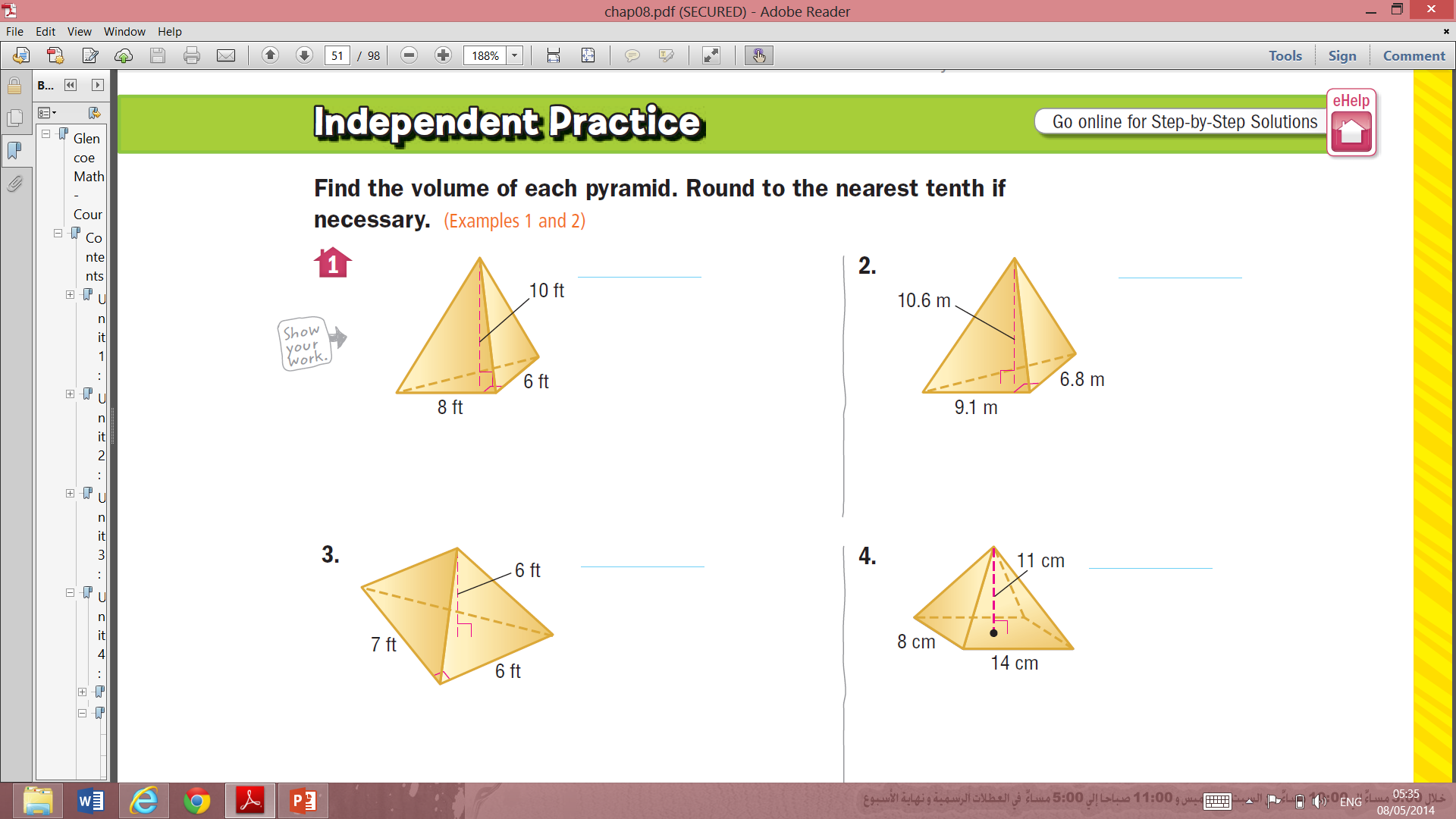 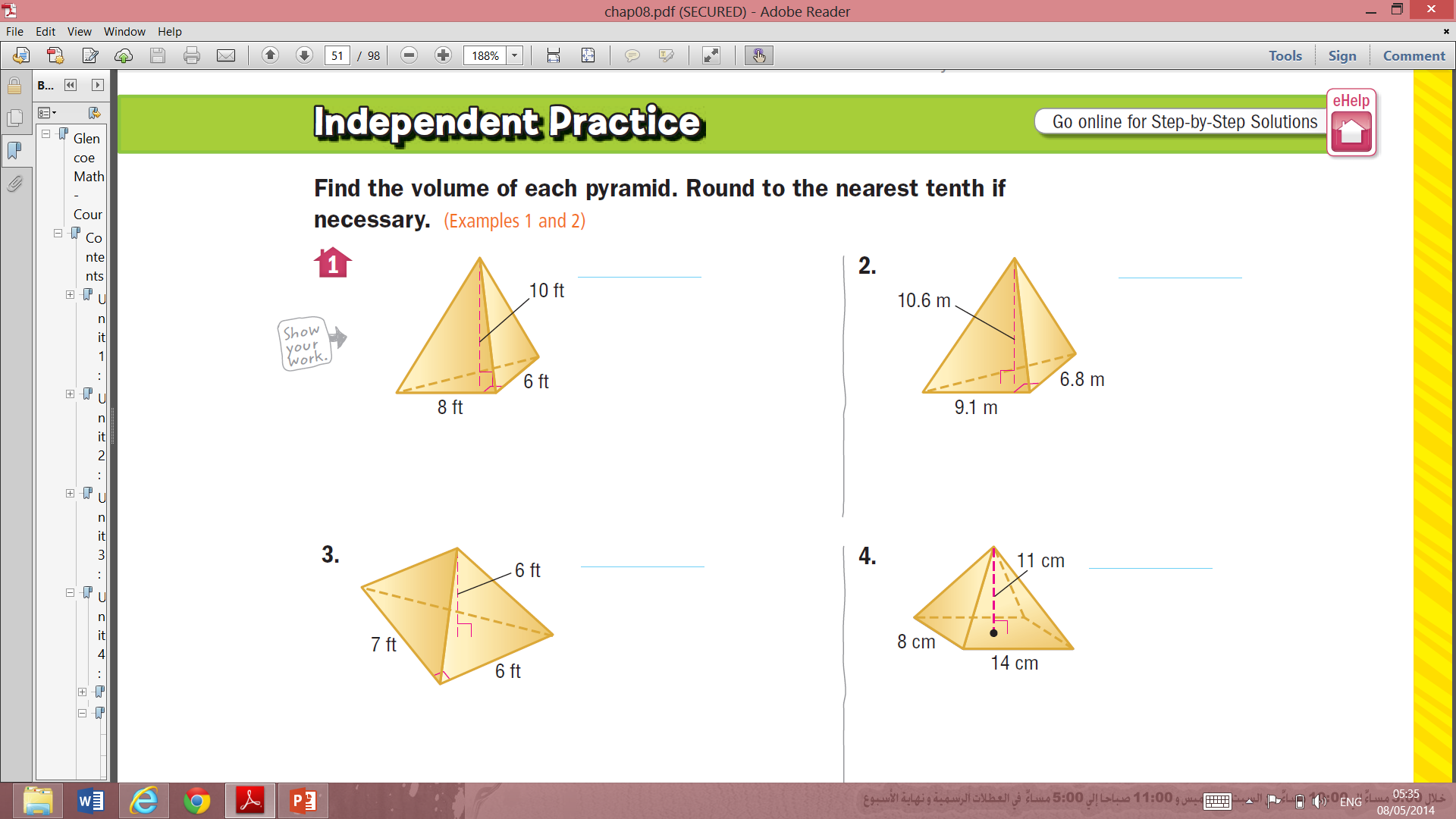 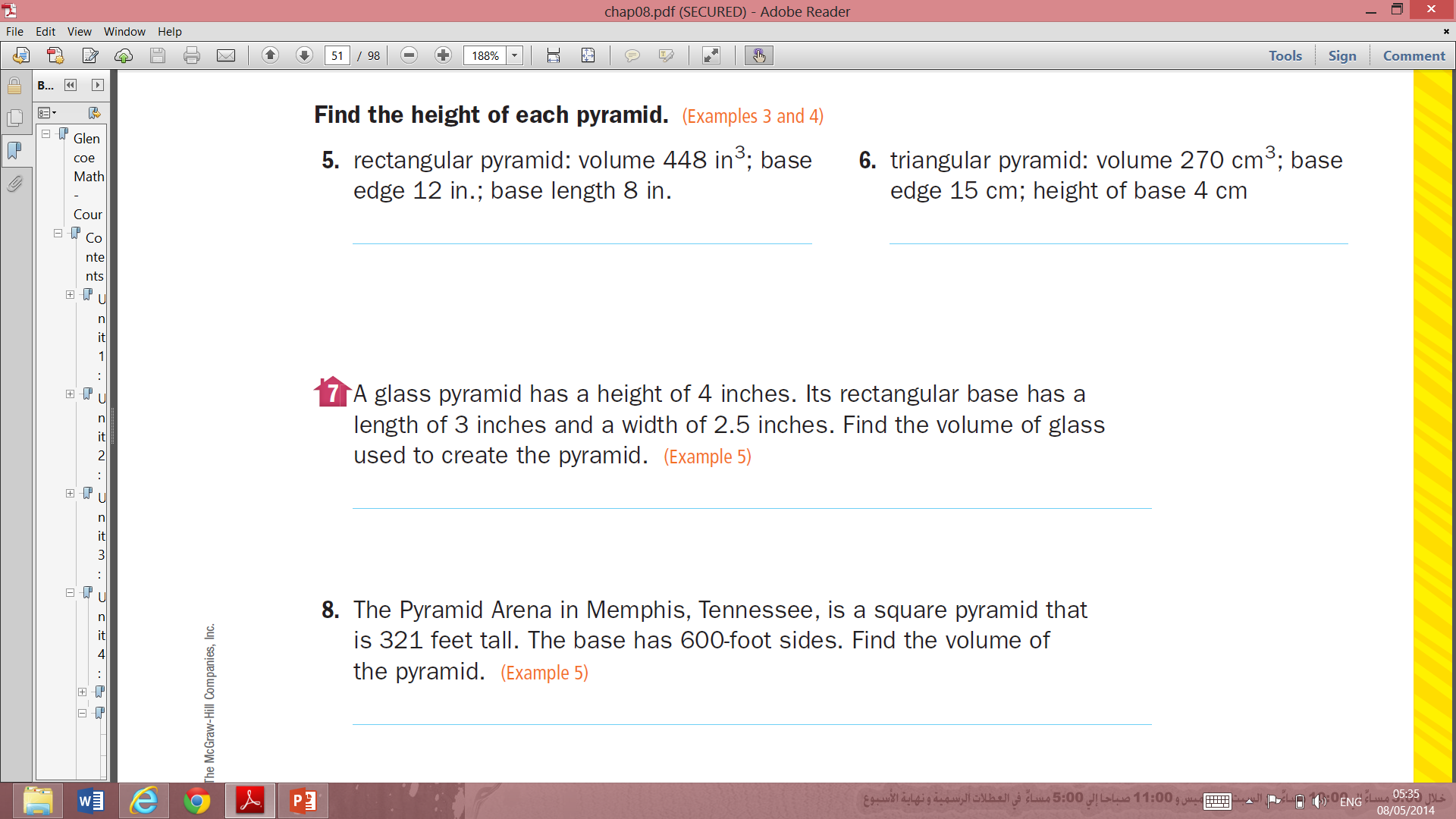 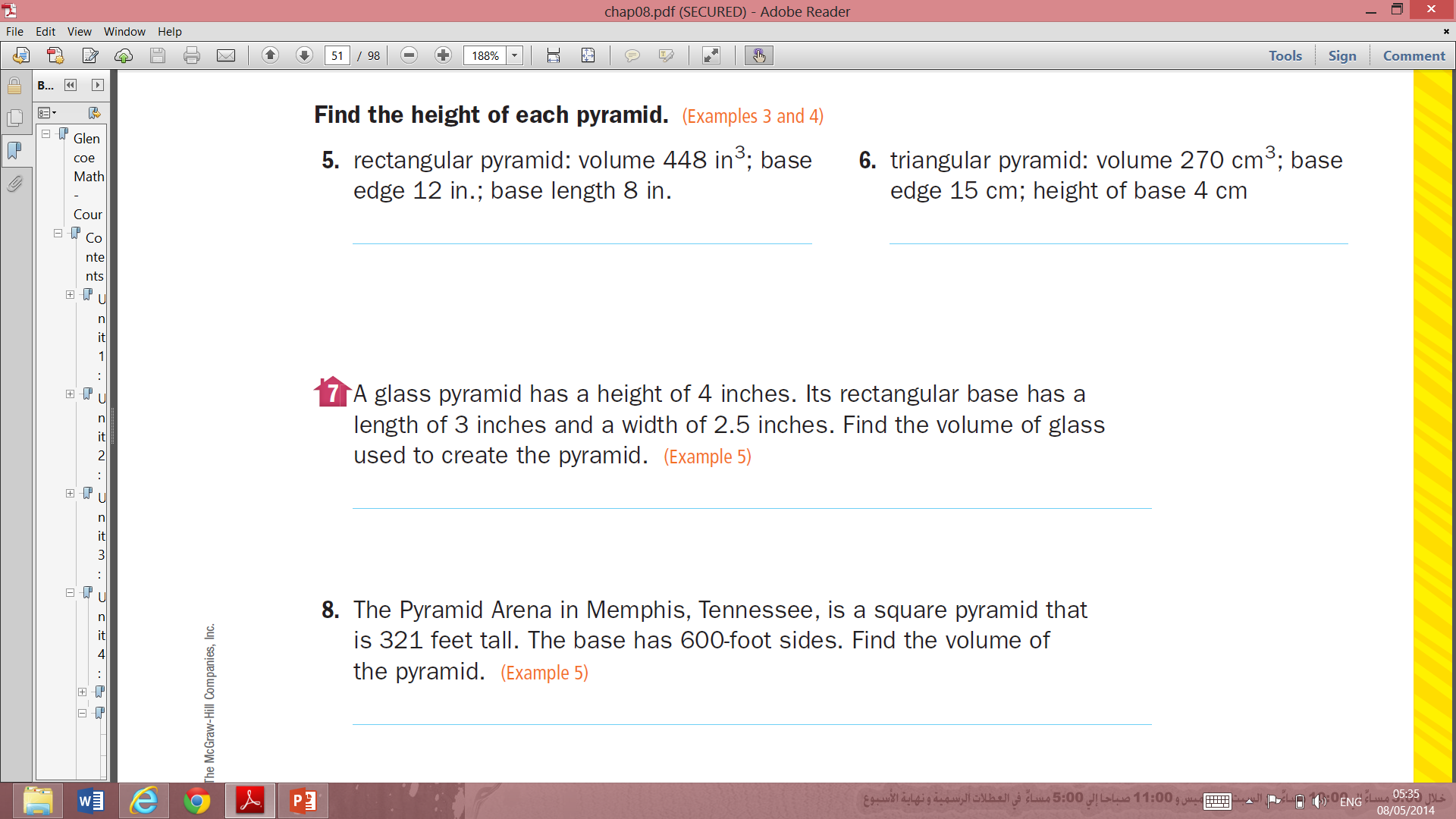 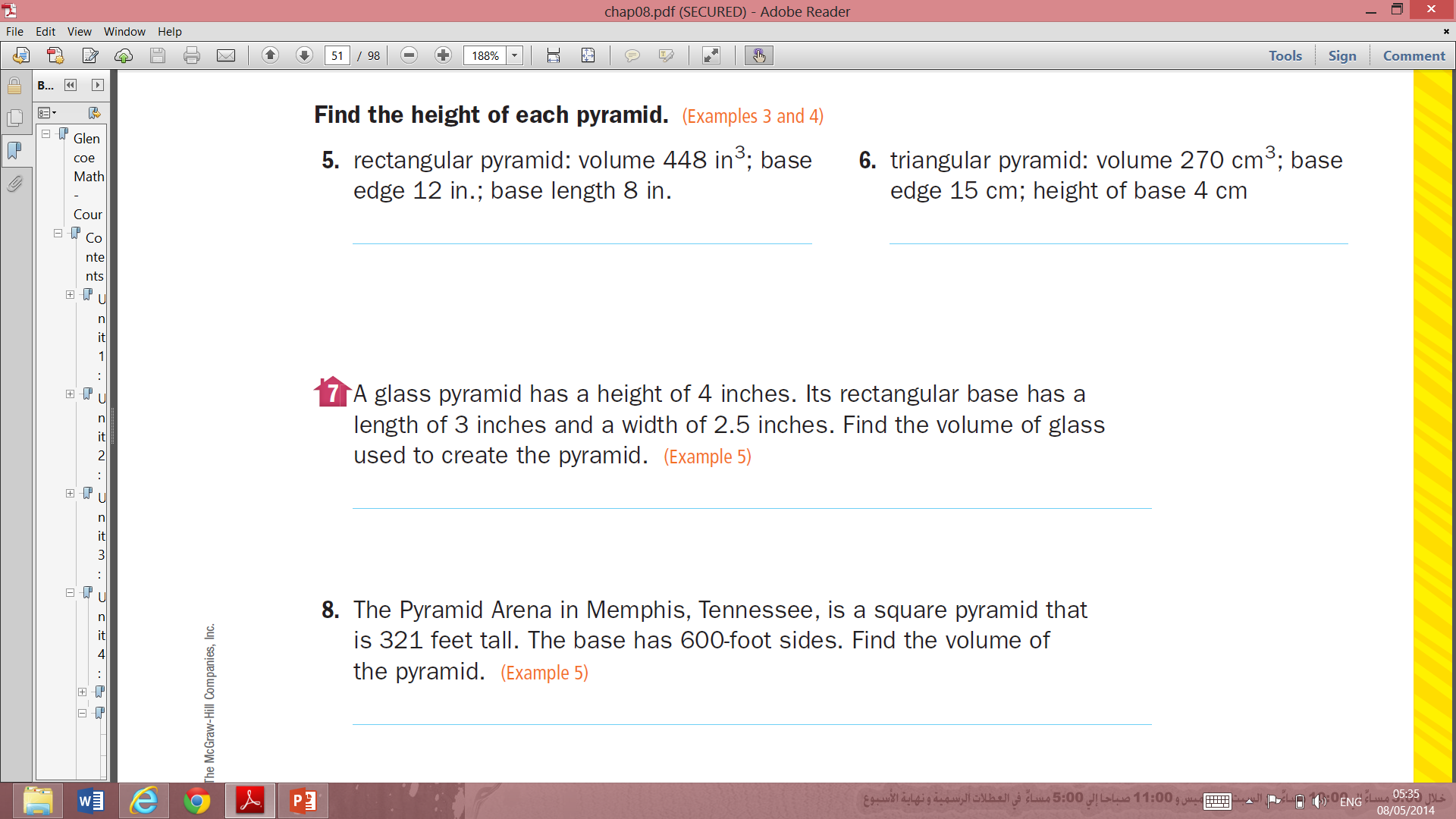 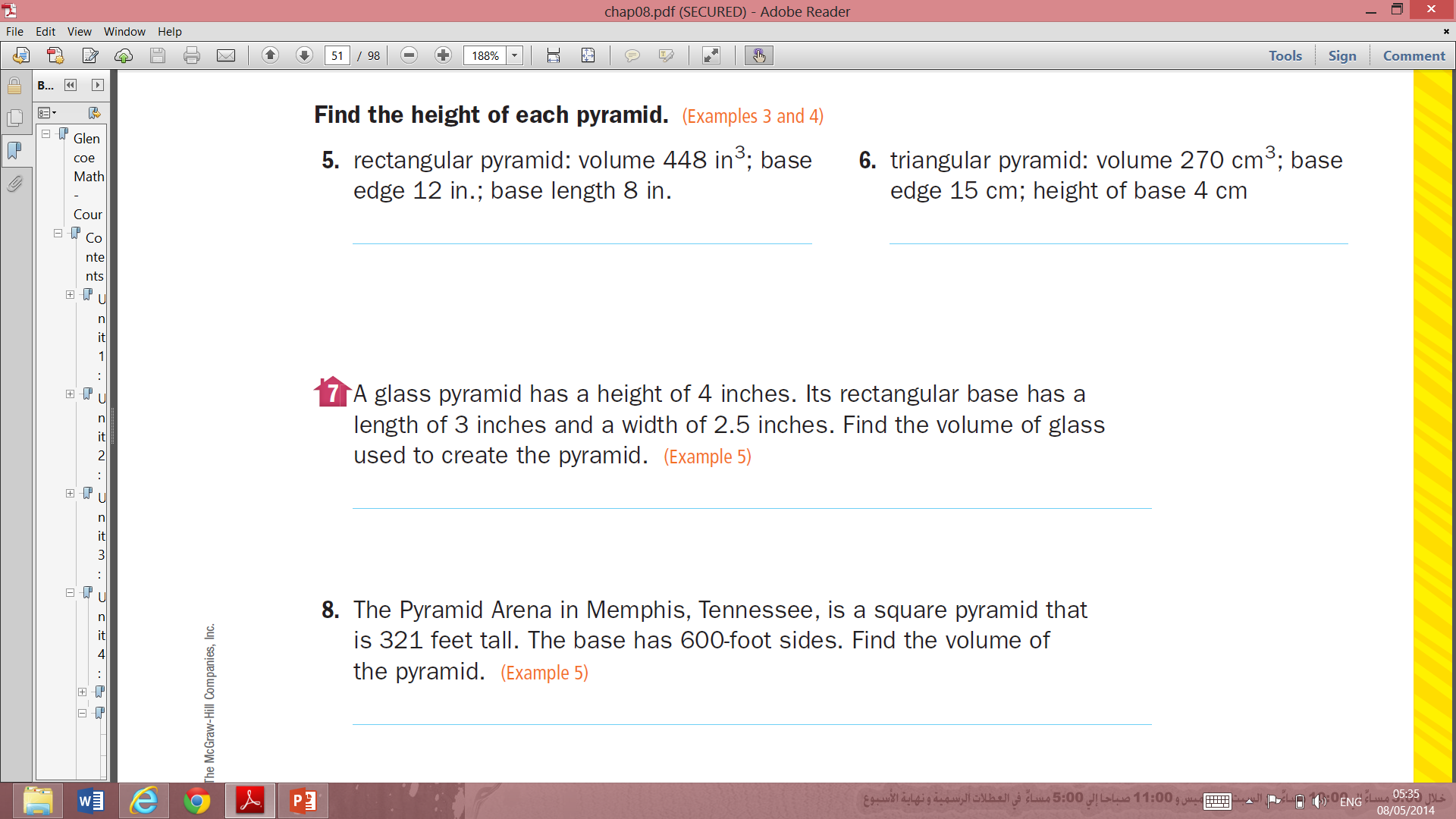 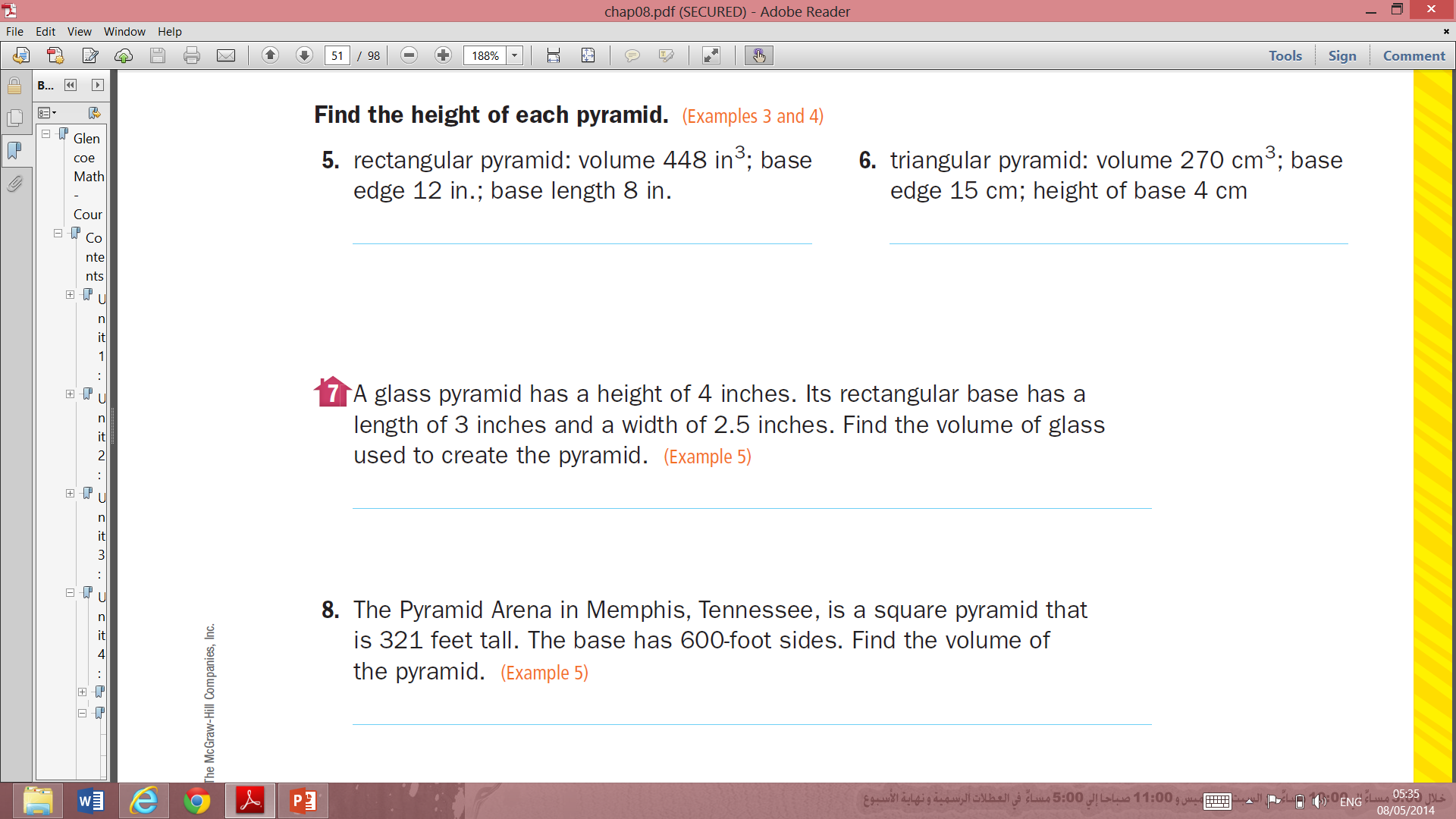 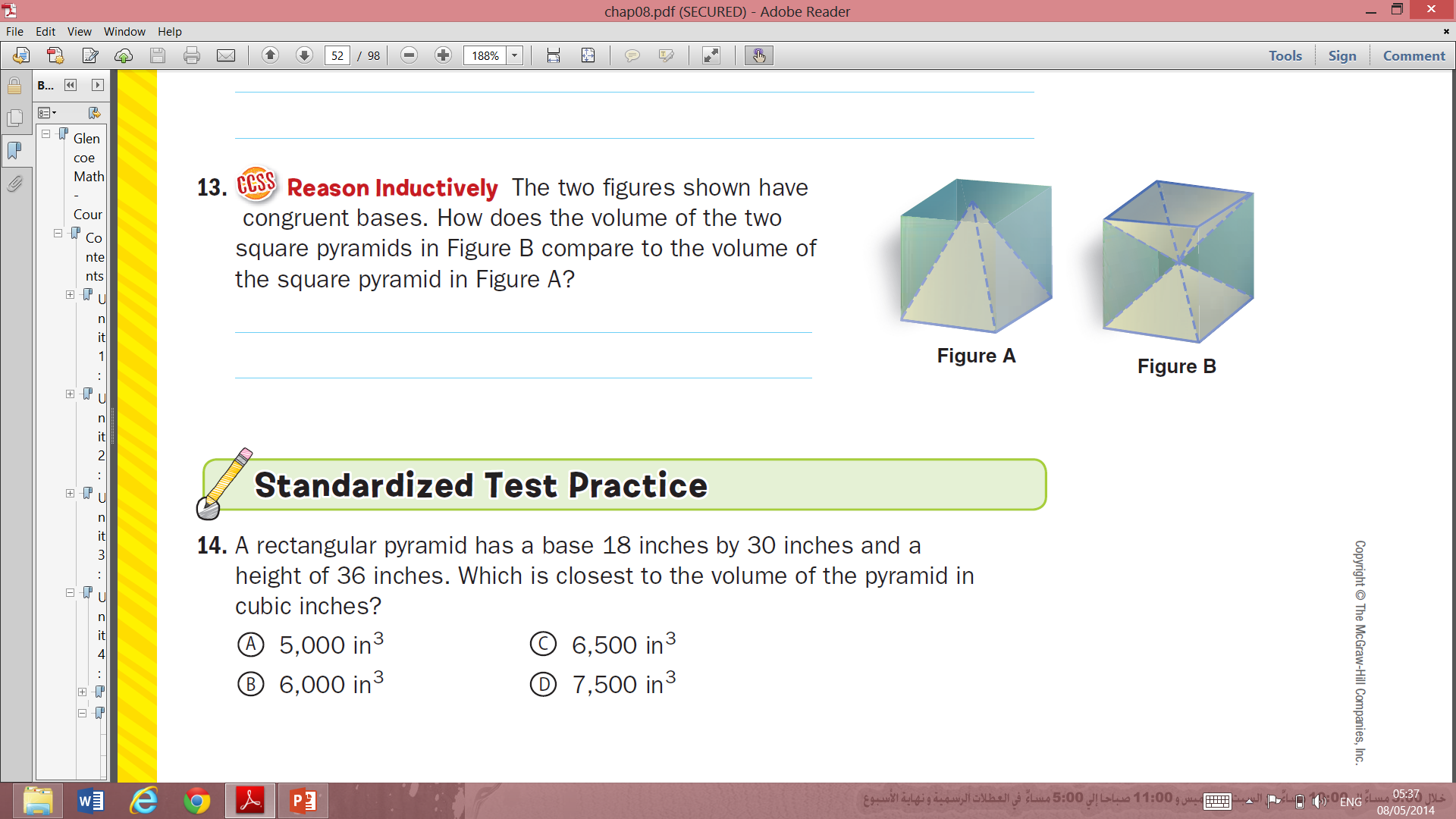 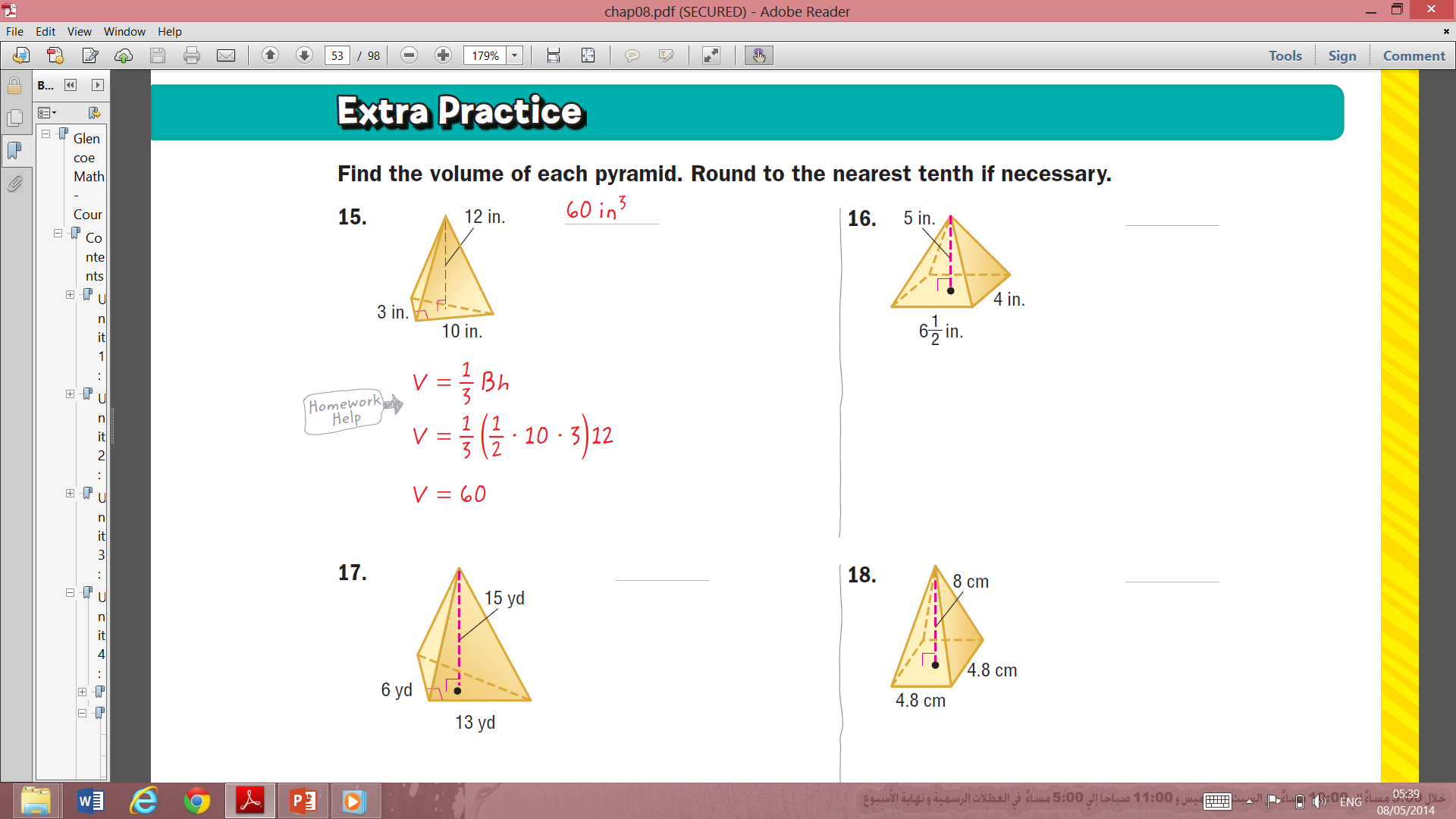 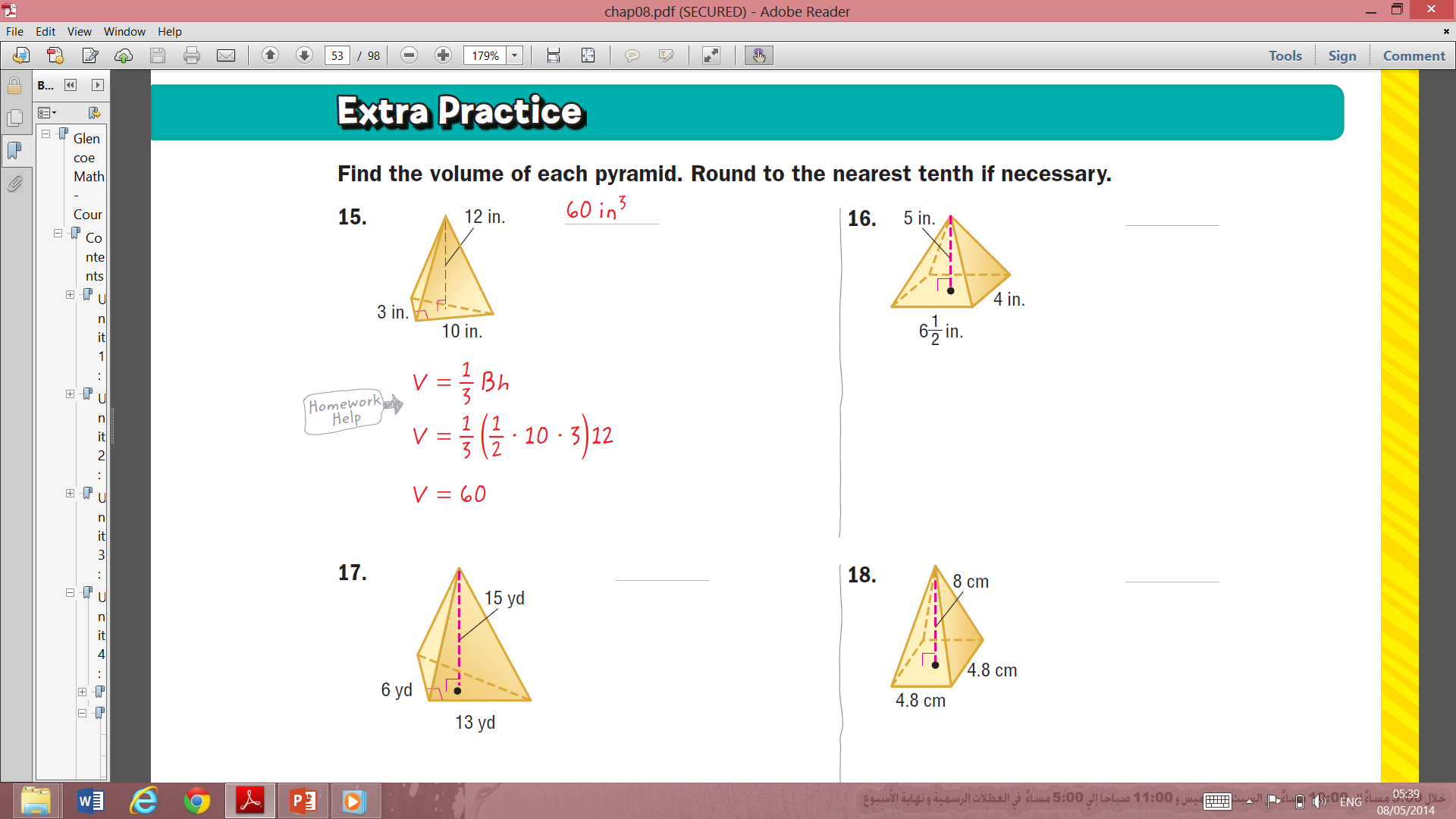 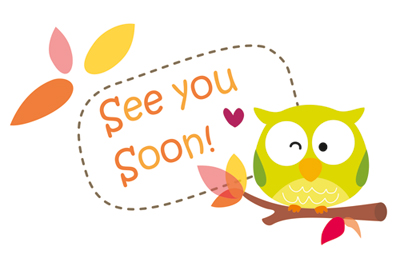